FM-Indexing Grammars Induced by Suffix Sorting for Long Patterns
Jin-Jie Deng1, Wing-Kai Hon1, Dominik Köppl2, Kunihiko Sadakane3
Tsing Hua University1
Hsinchu, Taiwan
Tokyo Medical and Dental University2
Tokyo, Japan
The University of Tokyo3
Tokyo, Japan
Text index
Given an input text T on integer alphabet Σ
A text index is a data structure built on T supporting the following query for a pattern P:
count(T,P): return number of occurrences of P in T
Special character being smaller than all characters in text
Example:

T = abbabbababbab$

P = abbab

⇒ count(T,P) = 3
Text indexes
BWT-based
FM-index            [Ferragina & Manzini ‘00]
RLFM                 [Mäkinen & Navarro ‘05]
RLCSA               [Sirén ‘12]
Geometric BWT [Chien et al ‘15]
Faster-Minuter    [Gog et al. ‘16] 
r-index                [Gagie et al. ‘20]
sr-index              [Cobas et al. ‘21]
Grammar-based
GCIIS                                                               [Akagi et al. ‘21] [Diaź et al. ‘21]
Optimal-time dictionary-compressed indexes [Christiansen et al. ‘20]
ESP-index                                                        [Maruyama et al. ‘13]
LZ-index                                                          [Navarro ‘09]
FM-index: construction
BWT of T
[Burrows & Wheeler ‘94]
T = abbabbababbab$
FM-index
|T| rotations of T
F            L
$abbabbababbab
ab$abbabbababb
ababbab$abbabb
abbab$abbabbab
abbababbab$abb
abbabbababbab$
b$abbabbababba
bab$abbabbabab
bababbab$abbab
babbab$abbabba
babbababbab$ab
bbab$abbabbaba
bbababbab$abba
bbabbababbab$a
sorted in lexicographic order
abbabbababbab$
bbabbababbab$a
babbababbab$ab
abbababbab$abb
bbababbab$abba
bababbab$abbab
ababbab$abbabb
babbab$abbabba
abbab$abbabbab
bbab$abbabbaba
bab$abbabbabab
ab$abbabbababb
b$abbabbababba
$abbabbababbab
$abbabbababbab
ab$abbabbababb
ababbab$abbabb
abbab$abbabbab
abbababbab$abb
abbabbababbab$
b$abbabbababba
bab$abbabbabab
bababbab$abbab
babbab$abbabba
babbababbab$ab
bbab$abbabbaba
bbababbab$abba
bbabbababbab$a
FM-index: counting
count(T,P) is reduced to |P| steps of backward-searching 
rank(L,i,c) is the most expensive operation at each step
rank(L,i,c)
return number of occurrences of character c in L[1..i]
could be supported in O(log|Σ|)-time while storing L as wavelet tree [Grossi et al. ‘03]
F            L
$1abbabbababbab1
a1b$abbabbababb2
a2babbab$abbabb3
a3bbab$abbabbab4
a4bbababbab$abb5
a5bbabbababbab$1
b1$abbabbababba1
b2ab$abbabbabab6
b3ababbab$abbab7
b4abbab$abbabba2
b5abbababbab$ab8
b6bab$abbabbaba3
b7bababbab$abba4
b8babbababbab$a5
Example:

T = abbabbababbab$

P = a  b  b  a  b


⇒ count(T,P) = 3
Geometric BWT [Chien et al. ‘15]
λ-factorization (λ : fixed integer)
grouping λ consecutive characters to a meta-character fitting into a single machine word
…
Separator of λ-factorization
(only for visualization)
Example:

λ = 2
T = ab·ba·bb·ab·ab·ba·b ·$

P =  a·bb·ab (and ab·ba·b )


⇒ count(T,P) = 3
F                     L
 $1·ab·ba·bb·ab·ab·ba·b 1
ab1·ab·ba·b · $·ab·ba·bb1
ab2·ba·b · $·ab·ba·bb·ab1
ab3·ba·bb·ab·ab·ba·b · $1
b 1· $·ab·ba·bb·ab·ab·ba1
ba1·b · $·ab·ba·bb·ab·ab2
ba2·bb·ab·ab·ba·b · $·ab3
bb3·ab·ab·ba·b · $·ab·ba2
S*-factorization
Borrowed from SAIS [Nong et al. ‘09] and applied in GCIS [Nunes et al. ‘18]
S-type
T [i] < T [i + 1] or
T [i] = T [i + 1] and T [i + 1] is S-type
L-type
T [i] > T [i + 1] or
T [i] = T [i + 1] and T [i + 1] is L-type
S*-type
$ or
T [i] is S-type or T [i - 1] is L-type 
S*-factor
T [i .. j]
T [i] is S*-type and T [j + 1] is S*-type, or
i = 1 and T [j + 1] is S*-type
Example:

T = b | a  a  b | a  b  b | a  b | $
    L   S* S  L   S* L  L   S* L   S*
Separator of S*-factorization
(only for visualization)
FIGISS: construction
S*-λ-Factorization
T = a  b  b  a  b  b  a  b  a  b  b  a  b  $
    S* L  L  S* L  L  S* L  S* L  L  S* L  S*
applying S*-factorization on text
T = a  b  b | a  b  b | a  b | a  b  b | a  b | $
    S* L  L   S* L  L   S* L   S* L  L   S* L   S*
applying λ-factorization on S*-factors
(e. g. λ = 2)
T = a  b · b | a  b · b | a  b | a  b · b | a  b | $
    S* L   L   S* L   L   S* L   S* L   L   S* L   S*
FIGISS: counting
Given a pattern P
Applying S*-λ-factorization on P
Matching P in T depending on its “length”
Long: multiple S*-factores
Short: single S*-factor and |P| > λ
Ultra-short: single S*-factor and |P| ≤ λ
Example:

T = a  b · b | a  b · b | a  b | a  b · b | a  b | $
    S* L   L   S* L   L   S* L   S* L   L   S* L   S*
Long
P = a  b . b | a  b 
    S* L   L   S* L
Short
P = a  b . b
    S* L   L
Ultra-short
P = a  b 
    S* L
FIGISS: counting long patterns
…
F                        L
 $1 ab b  ab b  ab ab b  ab1 
ab1  $ ab b  ab b  ab ab b 1 
ab2 ab b  ab  $ ab b  ab b 2 
ab3 b  ab  $ ab b  ab b  ab2 
ab4 b  ab ab b  ab  $ ab b 3 
ab5 b  ab b  ab ab b  ab  $1 
b 1 ab  $ ab b  ab b  ab ab2 
b 2 ab ab b  ab  $ ab b  ab3 
b 3 ab b  ab ab b  ab  $ ab4
Example:

T = a  b · b | a  b · b | a  b | a  b · b | a  b | $
    S* L   L   S* L   L   S* L   S* L   L   S* L   S*

P = a  b . b | a  b 
    S* L   L   S* L
FIGISS: counting short patterns
Counting short pattern is as what geometric BWT does
Example:

T = a  b · b | a  b · b | a  b | a  b · b | a  b | $
    S* L   L   S* L   L   S* L   S* L   L   S* L   S*

P = a  b . b 
    S* L   L

⇒ Count(T,P) = 3
FIGISS: counting ultra-short patterns
Generalized suffix tree of all factors in the S*-λ-factorized text
Example:

T = a  b · b | a  b · b | a  b | a  b · b | a  b | $
    S* L   L   S* L   L   S* L   S* L   L   S* L   S*

P = a  b
    S* L

⇒ count(T,P) = 5
8
b
count of concatenated labels on root-to-node path
a
b
5
5
Experiments: dataset
Texts
Cere, E. Coli, and Para are from Pizza & Chili Repetitive Corpus  
Chr19.15 is concatenation of 15 individual sequences of the human chromosome 19
n : length of text
r : number of maximal character runs in BWT (of text)
σ : size of alphabet 
n’, r’, and σ’ are corresponding notation with respect to S*-λ-factorized text
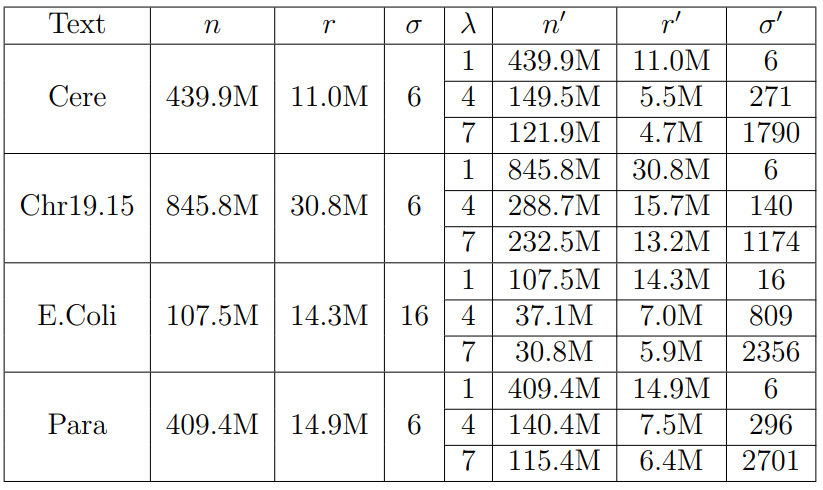 Experiments: construction
FIGISS-λ
λ = 1, 4, and 7
RLFM 
[Mäkinen & Navarro ‘05]
Pros
Space-efficient 
Final space
Peak memory 
Cons
Slow construction time
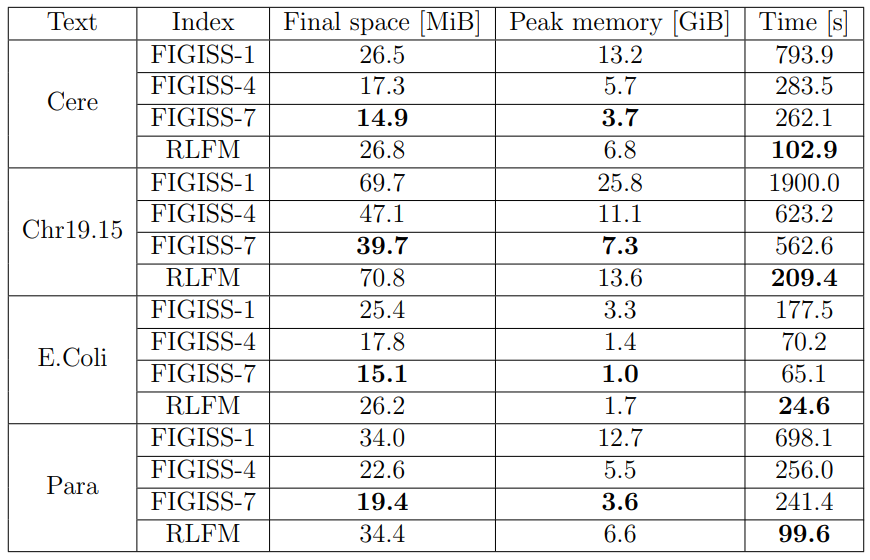 Experiments: counting time
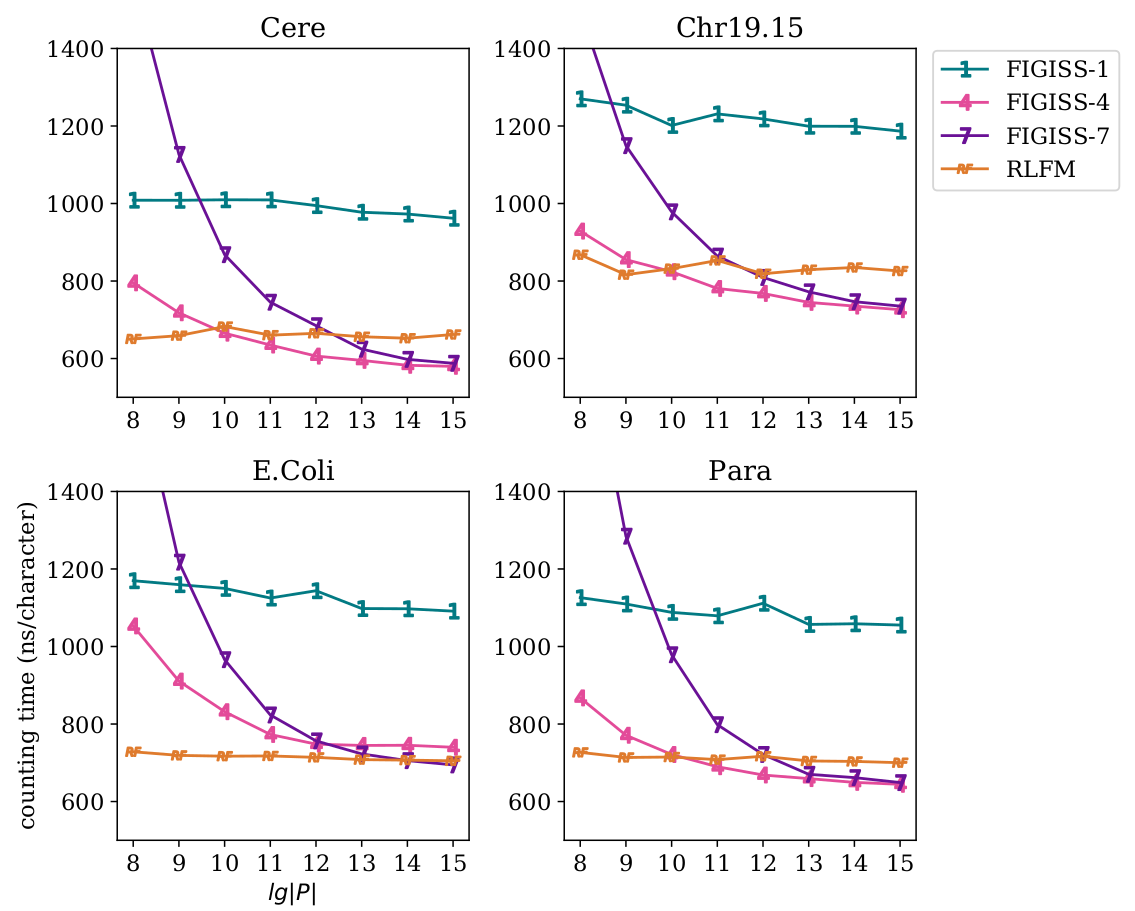 Competitive with RLFM when counting long patterns
Summary
FIGISS is a text index supporting counting queries for a pattern P 
Pros : S*-λ-factorization for compressing the text and skipping backward-searching steps
Cons : Additional costs for looking up grammar rules and factorizing P during counting
Experiments show that FIGISS is 
space-efficient in terms of final index and peak memory during construction
suitable for counting long patterns
Future Work
Supporting locating queries via sampling on suffix array of S*-λ-factorized text
Recursive application of the S*-factorization like [Akagi et al. ‘21] [Diaź et al. ‘21]
Alternative factorization using string synchronizing sets [Kempa & Kociumaka ‘19]